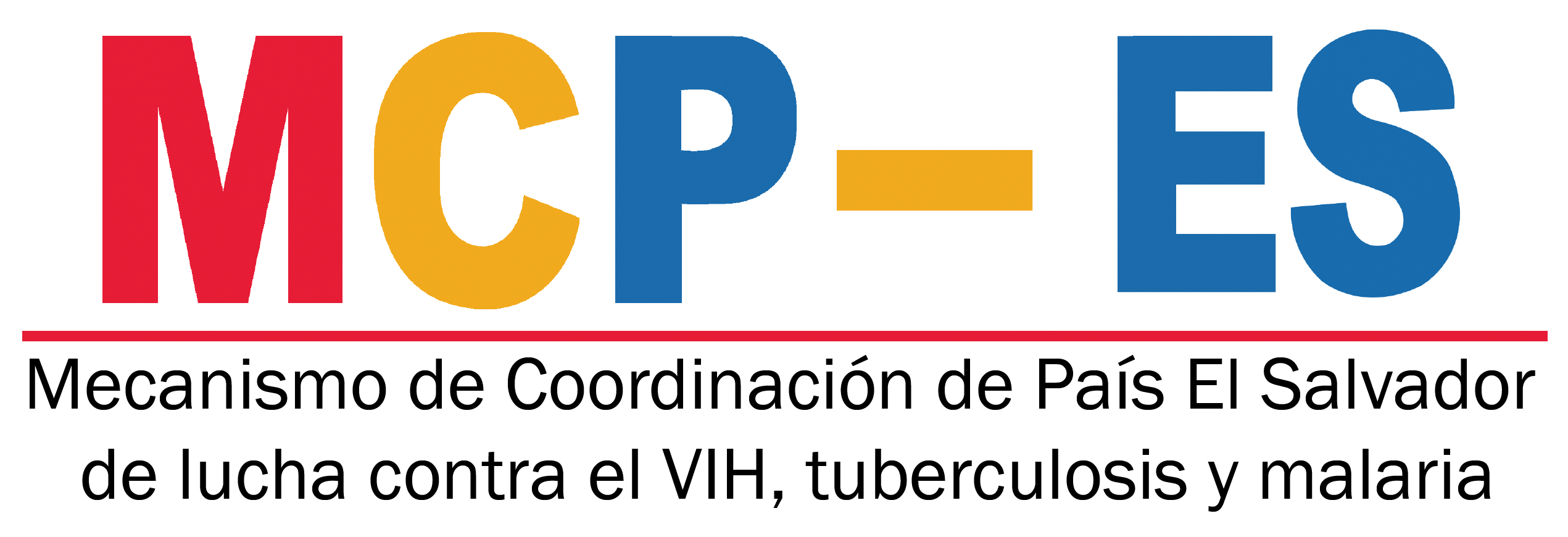 Evaluación de desempeño 2020 Dirección Ejecutiva del MCP-ES
Lcda. Isabel Payés
Presidenta
Plenaria ME07-2020
19/11/2020
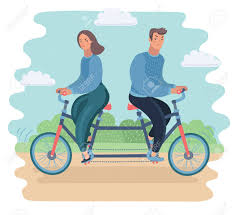 Gestionar
 Conflicto de interés para este punto
Parametros a evaluar
Parametros a evaluar
Comentarios del equipo evaluador
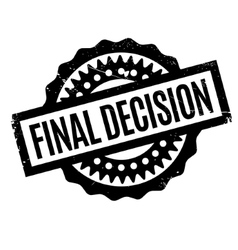 Discusión del pleno para la nota definitiva
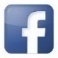 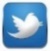 www.mcpelsalvador.org.sv                                 https://www.facebook.com/MCPES2002/                                 @MCPElSalvador
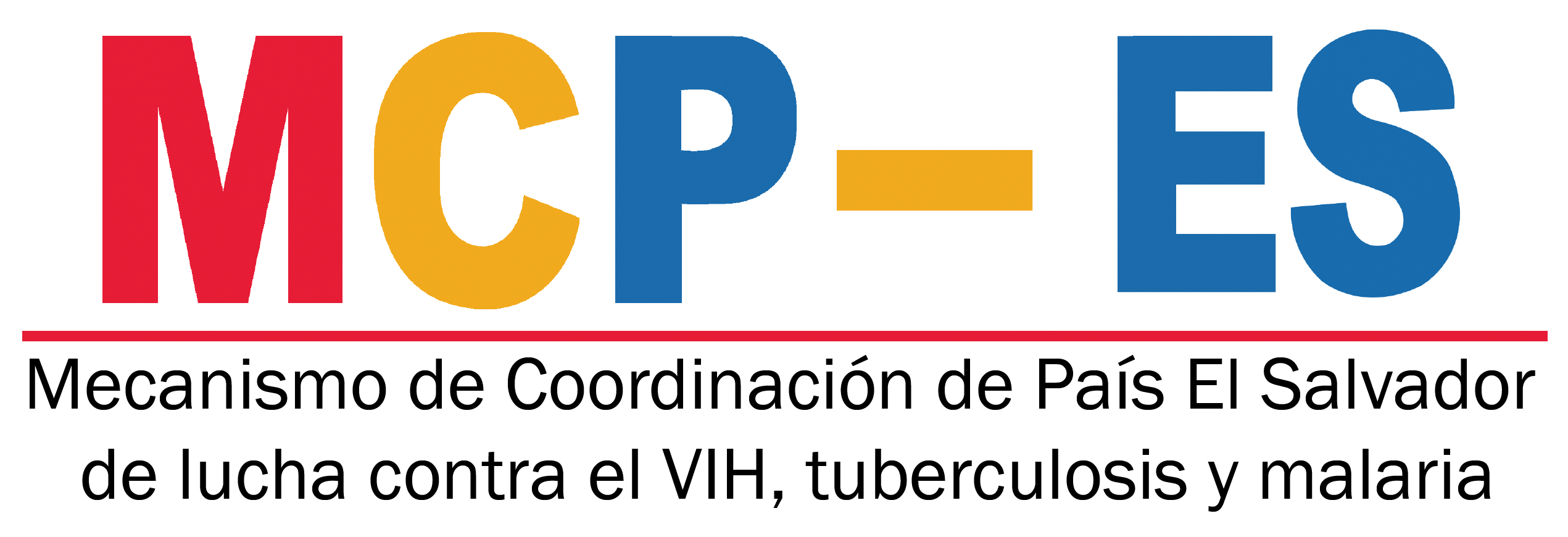 Contribuyendo a la respuesta nacional al VIH, Tuberculosis y Malaria en El Salvador.
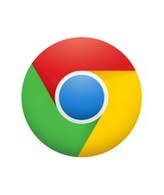